12. Structure of a hair
Review Luka Bulić Bračulj

Team Croatia
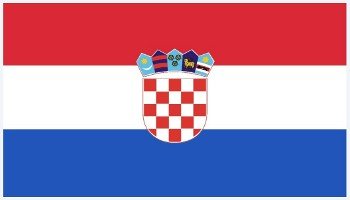 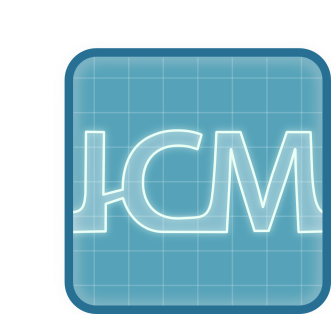 The problem
Invent an express method that allows quantitive study of the dynamics of bacterium concentration in liquids. Choose one bacterial tyype and explain the necessity for providing such study.
The Reporter
Good
Not very good 
A lot of theory which i very well explained
Detailly explain hair structure
Slightly over time
Too much reading
Not enough experiments
The Opponent
Good
Not very good 
Asked a lot of questions
Pointed out the lack of enough experiments
Questions were badly formulated
Discussion wasn’t very good